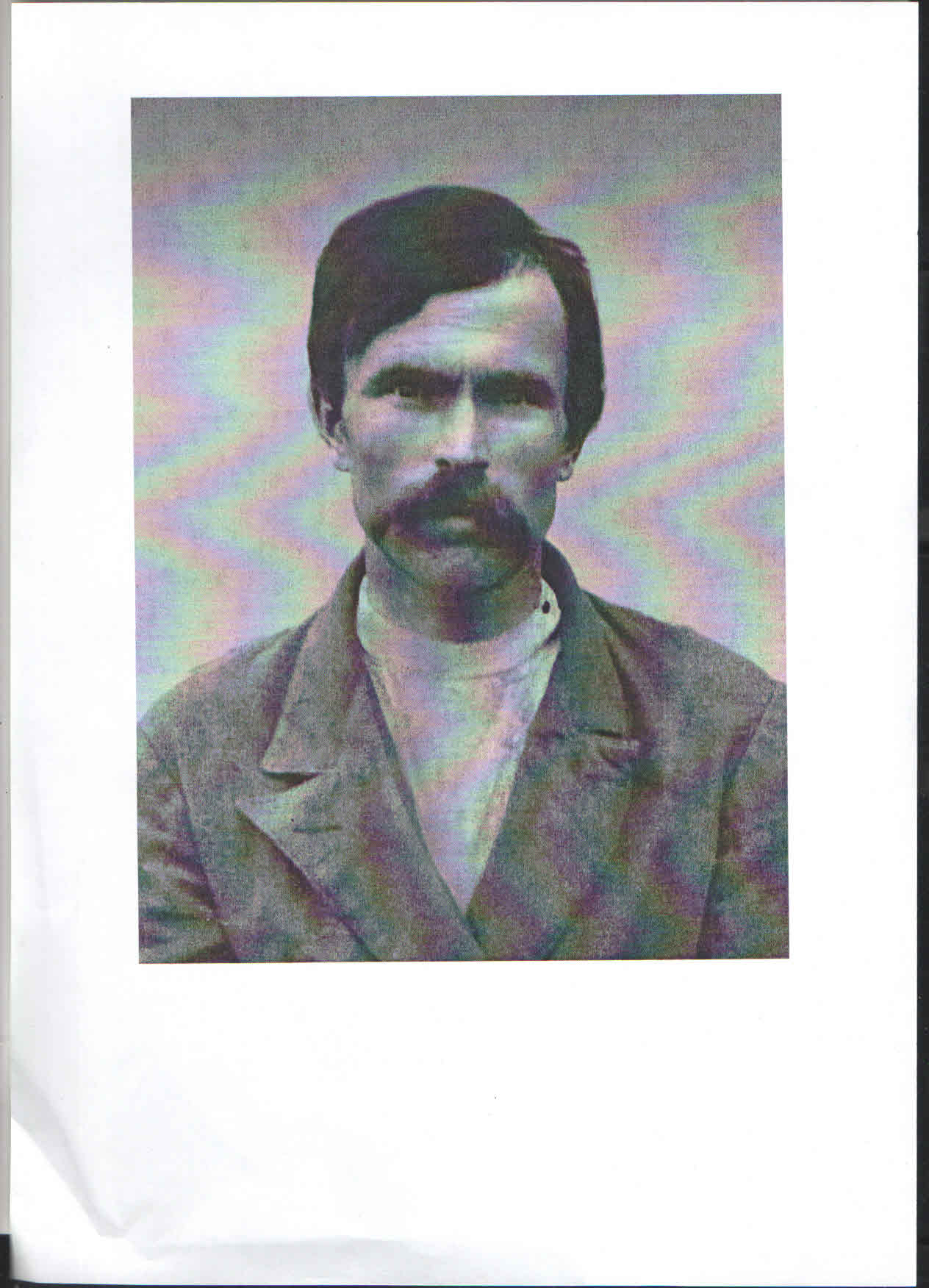 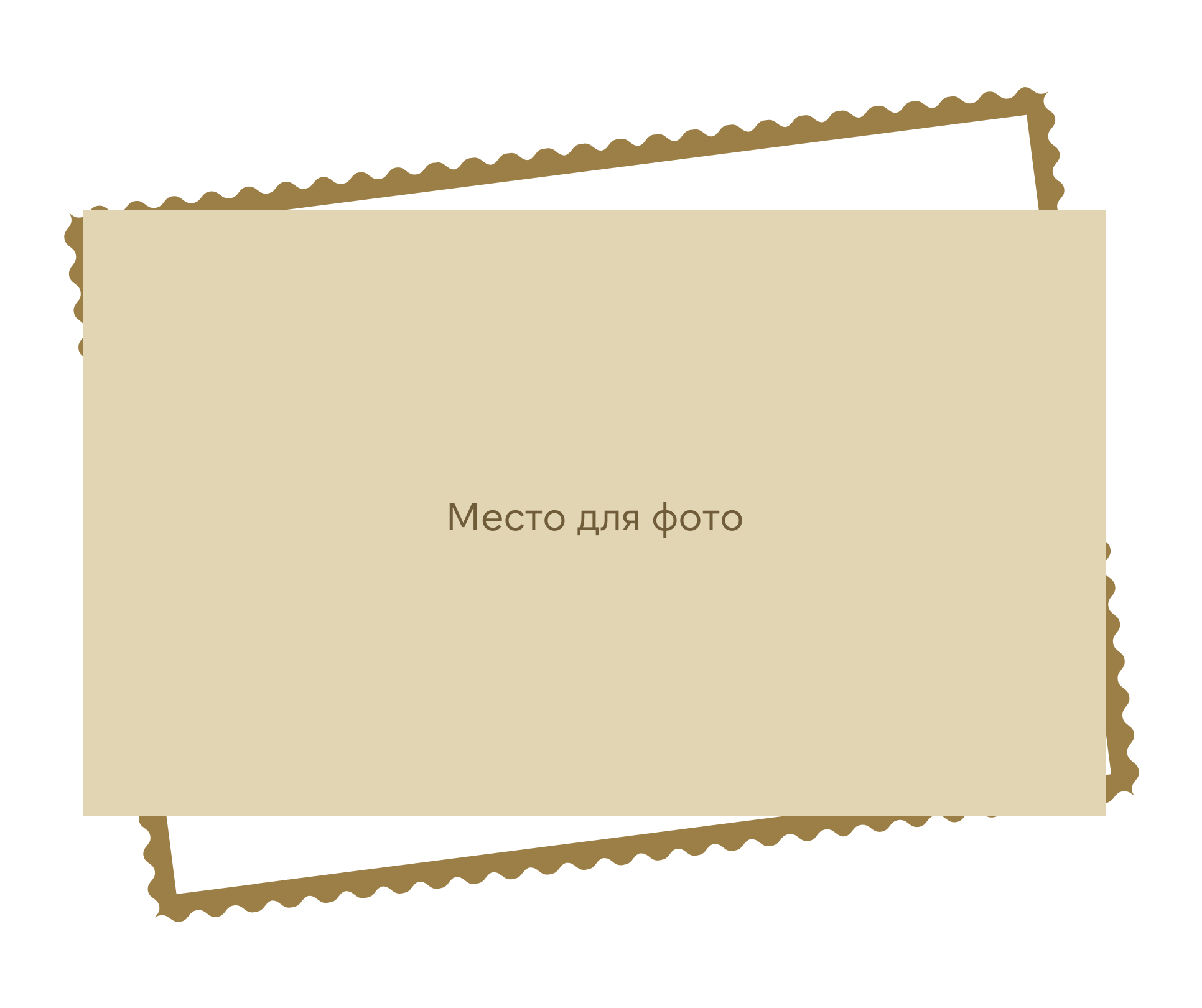 Комаров Андрей Иванович
ХХ.ХХ.ХХ-ХХ.12.43